PADMASHRI DR. VITTHALRAO VIKHE PATIL SAINIK SCHOOL, LONI
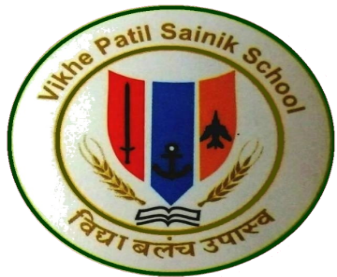 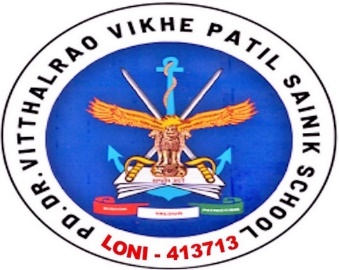 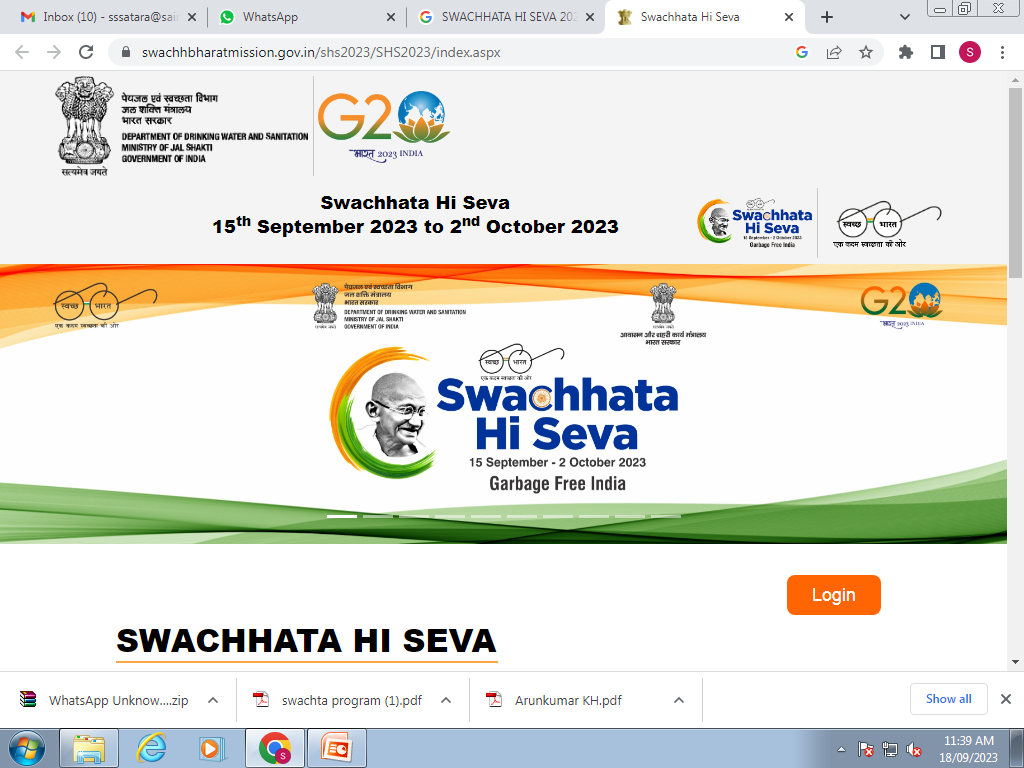 SWACHHATA QUIZ : 20 SEP 23
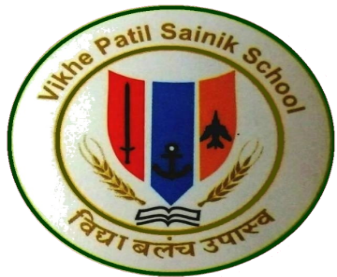 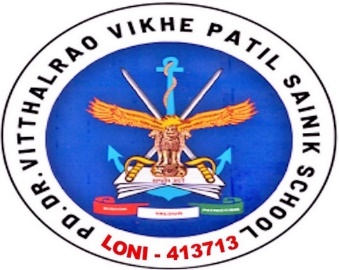 PADMASHRI DR. VITTHALRAO VIKHE PATIL SAINIK SCHOOL, LONI
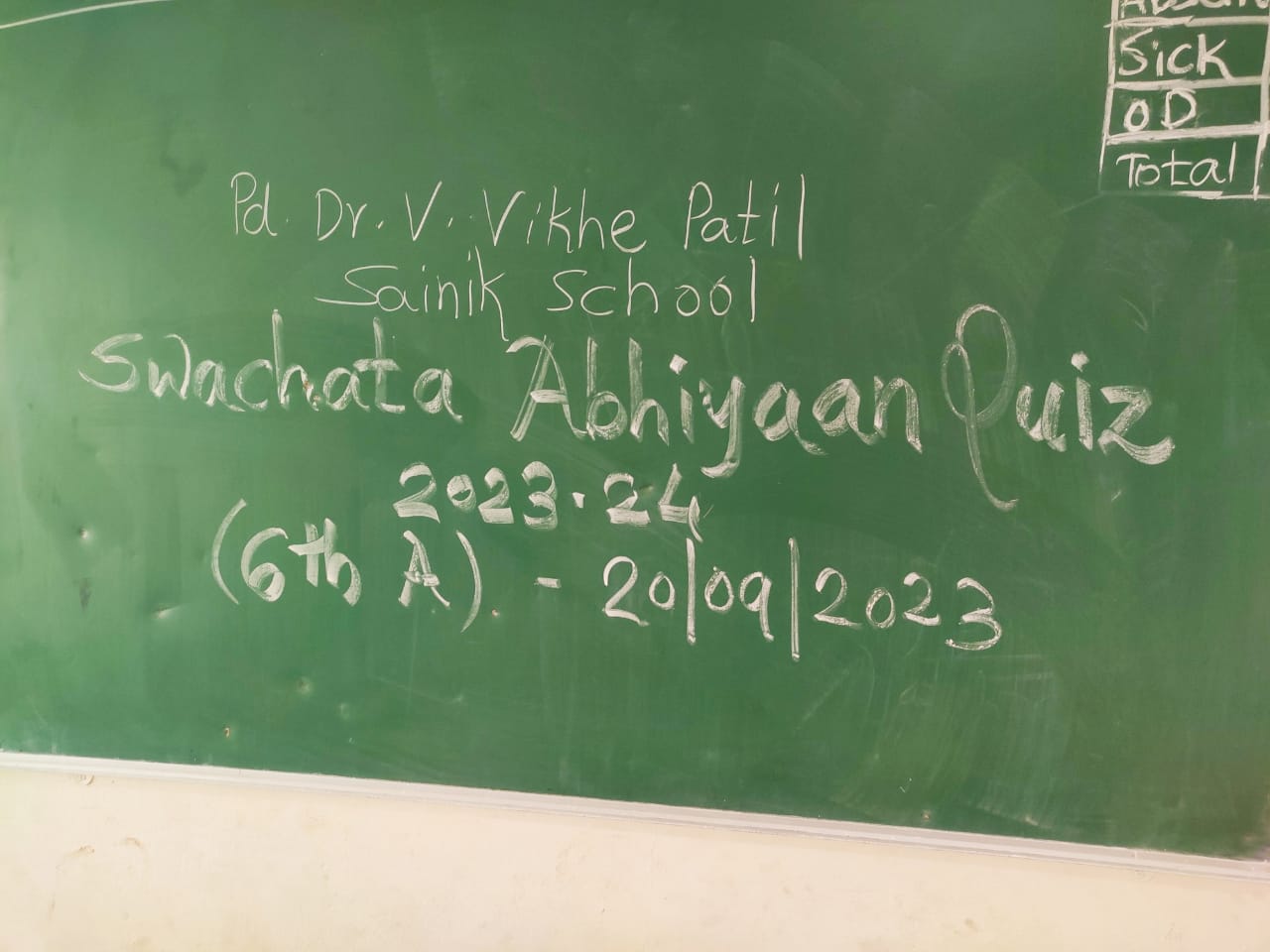 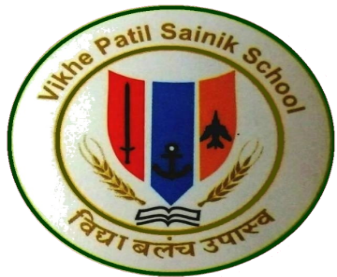 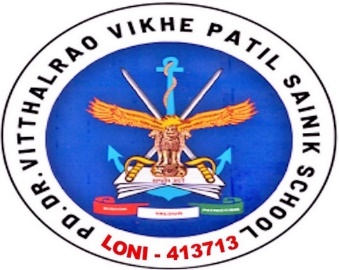 PADMASHRI DR. VITTHALRAO VIKHE PATIL SAINIK SCHOOL, LONI
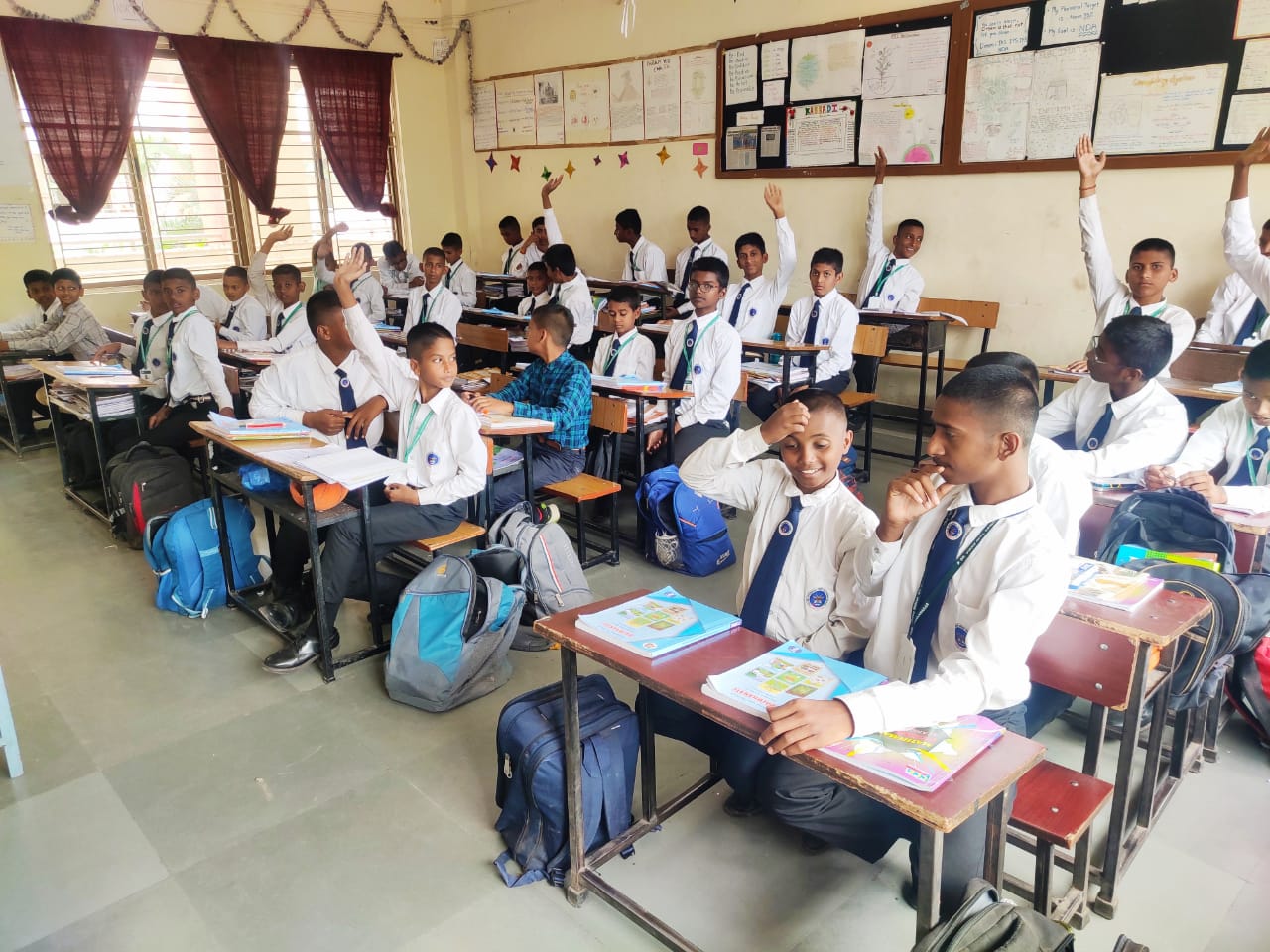 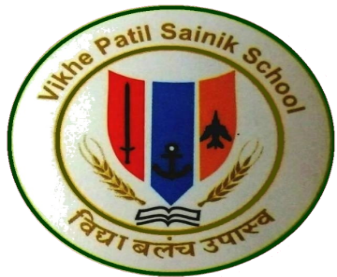 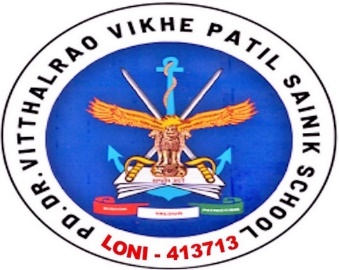 PADMASHRI DR. VITTHALRAO VIKHE PATIL SAINIK SCHOOL, LONI
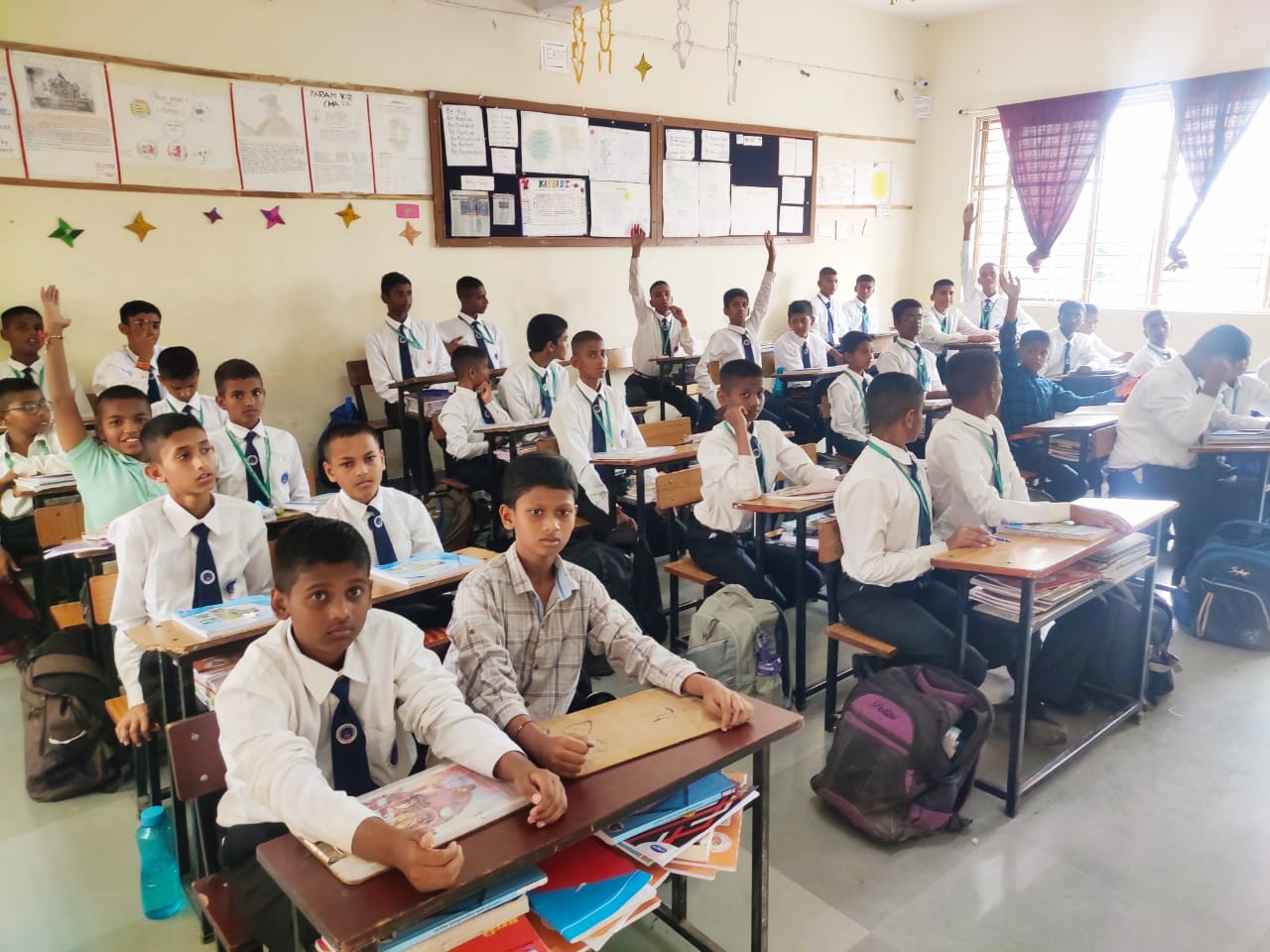 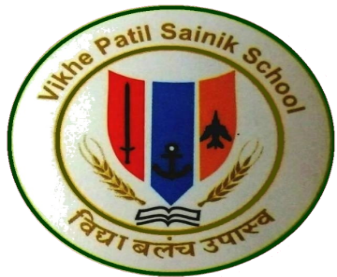 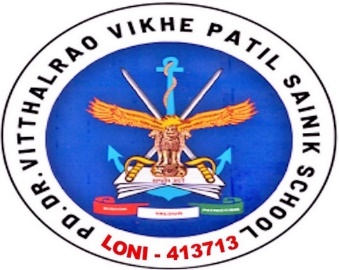 PADMASHRI DR. VITTHALRAO VIKHE PATIL SAINIK SCHOOL, LONI
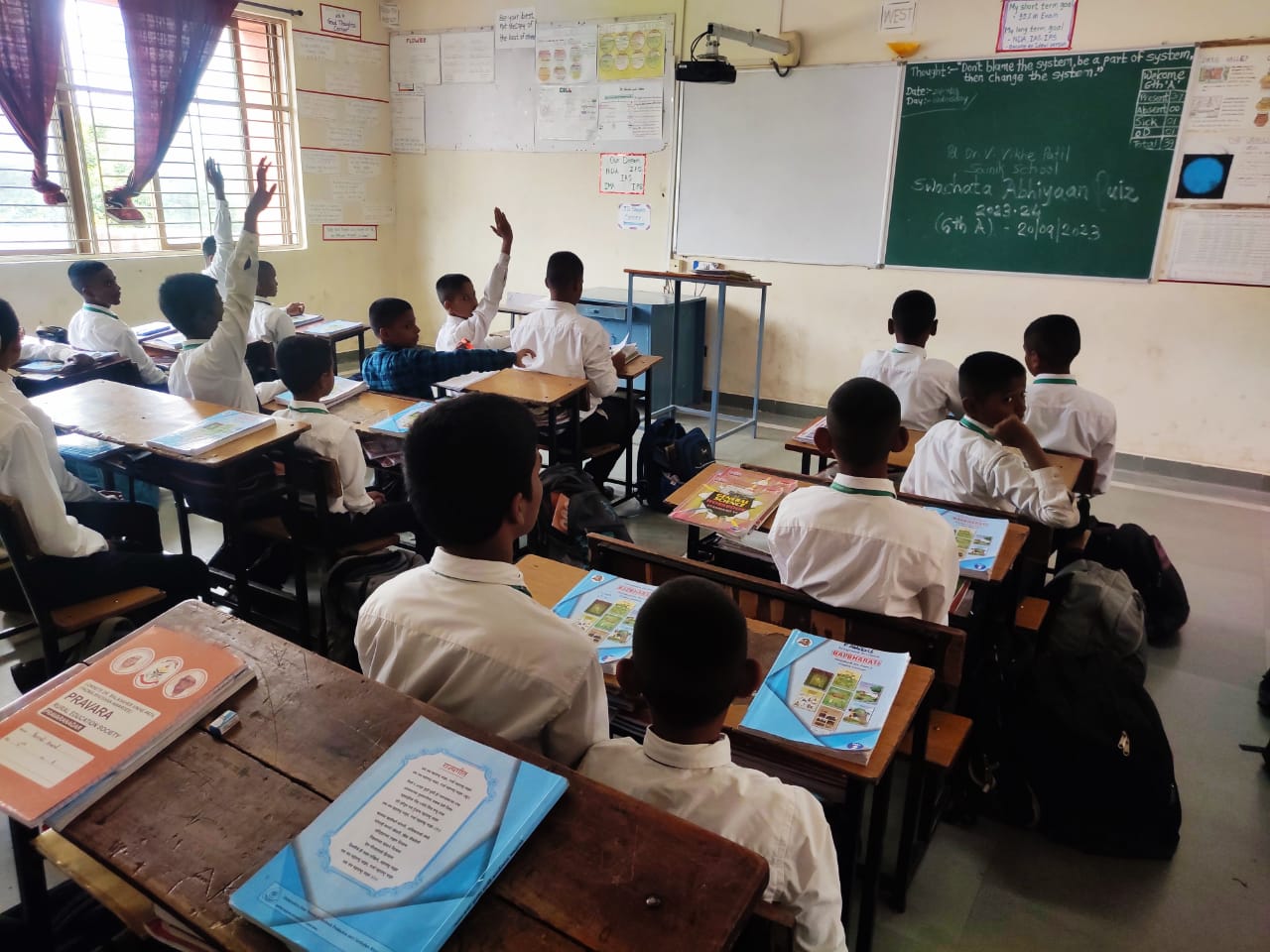